Effects of teaching communication utilizing an AAC deviceRenee Williams
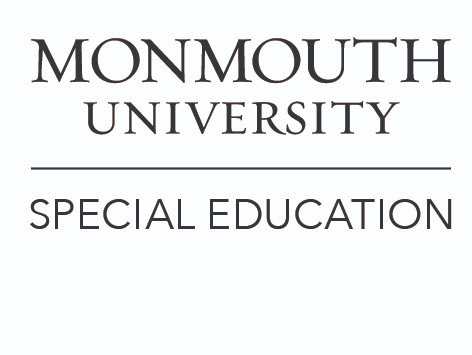 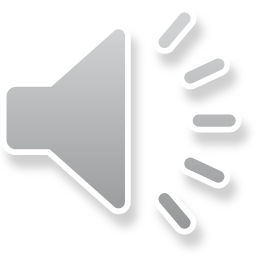 Findings: Themes
Effective at decreasing challenging behavior
Of the participants in the study by Alexander &
Dille (2018), 77% agreed that aided AAC systems promoted functional communication skills by focusing on social behaviors. 
Children with ASD who have speech delays and
poorly developed communication have elevated prevalence rates of challenging behaviors (Walker & Snell, 2013). Thus, elementary students with ASD must have every tool available to aid them in communicating to reduce the occurrence of challenging behaviors.

Increases child’s receptive and expressive language
In a review done by Still et al. (2014), the results oof the high-tech AAC device studies demonstrated increased requesting skills from the baseline rates. The intervention was with learners with no speech who were able to increase their receptive communication to 73.3% correct responses using the high-tech AAC device. This demonstrates a dramatic increase in language comprehension as a result of using the AAC device to communicate.

AAC use promotes language generalization across a range of situations and contexts
According to Reichle et. al. (2021). to foster the
generalized use of the AAC among students with ASD, it is imperative to establish generalized responding from the very beginning when teaching the student to communicate with the AAC device.
Limitations
A weakness of the articles is
the lack of discussion on the way to teach operational skills to teachers, parents, and all those involved in teaching the student to use the AAC device so that fidelity and consistency of appropriate use is maintained by the student and all those working with the student.

Discussion
The strength of the articles is 
demonstrated by the consistency of findings that FCT is highly effective in decreasing challenging behaviors when combined with the AAC. 
The weakness of the articles
is also the lack of research to examine whether social interactions increase across environments when an individual is taught to use the AAC device (Waddington et. al. (2016).

Implications
Some next steps for research is how the learner is to maintain use of their AAC device to reduce problem behaviors. According to Sigafoos et al. (2014), further research is also needed about developing effective procedures for teaching learners to use the aided high-tech AAC device for a wider range of communicative purposes such as during play-based activities.
Background
Communication skill deficits are common among individuals with autism spectrum disorder (ASD). It is estimated that 20% to 30% of individuals with ASD have limited to no functional speech and may benefit from augmentative and alternative communication (AAC) intervention (Wodka et. al.). Individuals who cannot effectively use conventional speech to communicate may use AAC systems to compensate for their lack of speech or to replace their voice or augment unintelligible speech (Ganz et. al., 2012). 
Purpose
What are the effects of teaching communication to elementary – aged students with autism and limited receptive / expressive communication utilizing on AAC device?		
Methods
The literature in this review was found using a systematic approach.  Utilizing ERIC, Google Scholar, PsycINFO, and EBSCOhost to discover studies that used AAC intervention to teach functional communication to reduce a learner’s challenging behaviors.  After finding the articles, a review of the literature from the last 10 years was conducted.

Keywords:  AAC, functional communication training, meta-analysis, literature review, communication-based intervention, generalization, ABA, device, challenging behavior, problem behavior.